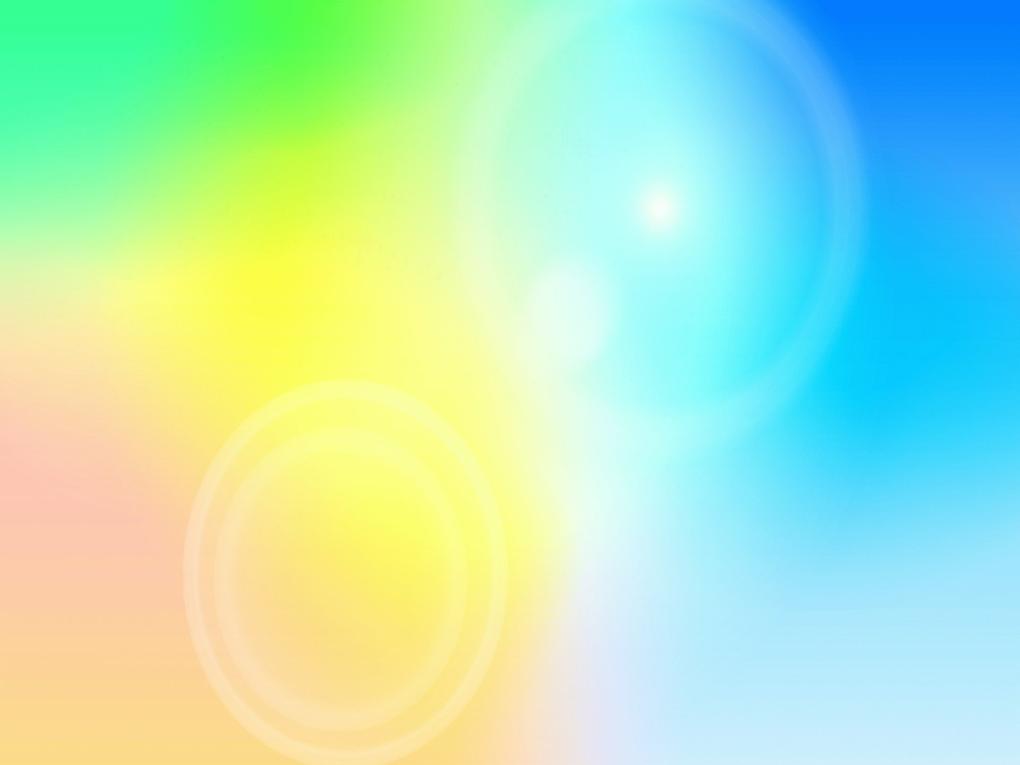 Муниципальное дошкольное общеобразовательное учреждение
«Детский сад №27 «Цветик-семицветик» Тутаевского МР
Фестиваль 
«Ширмы и маркеры игрового пространства, 
как часть развивающей пространственной среды»

Номинация:
«Маркеры игрового пространства
 для сюжетно-ролевой игры»
Подготовили:
Ломоносова Галина Александровна,
воспитатель I квалификационной категории
Королева Ольга Ивановна,
воспитатель
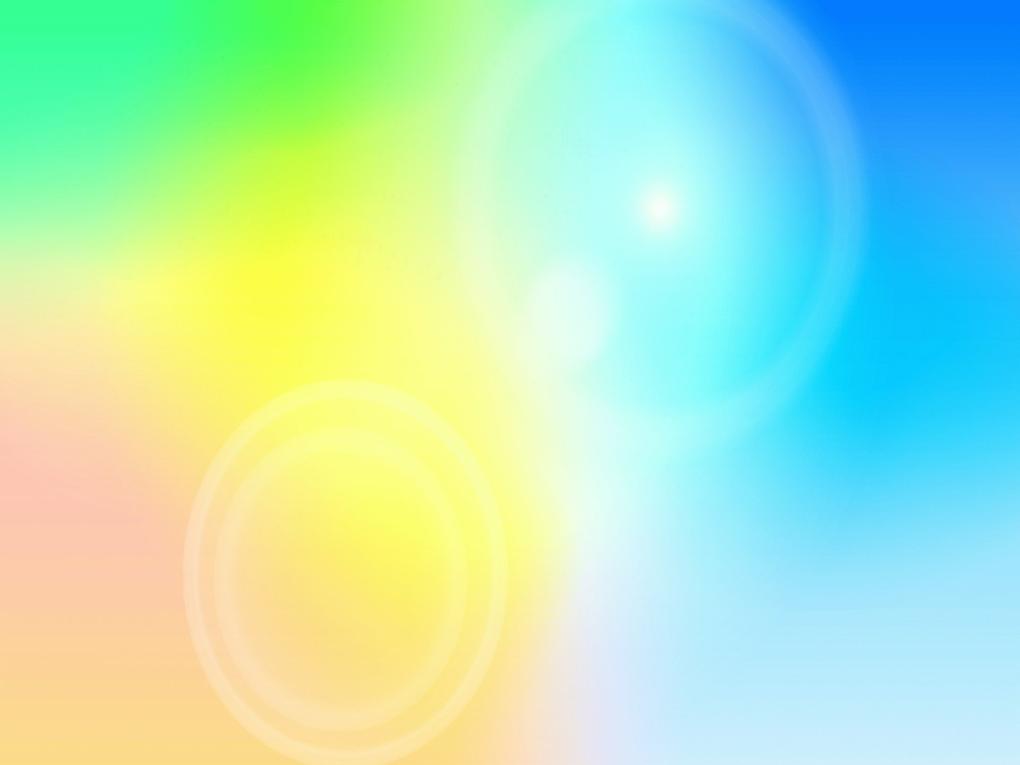 Маркеры игрового пространства
 представляют собой игровые предметы и конструкции,
указывающие на место событий, в которых
разворачивается сюжет игра.
Цель игрового маркера заключается в оптимизации
предметно-пространственных условий для расширения 
игрового и социального опыта дошкольников.
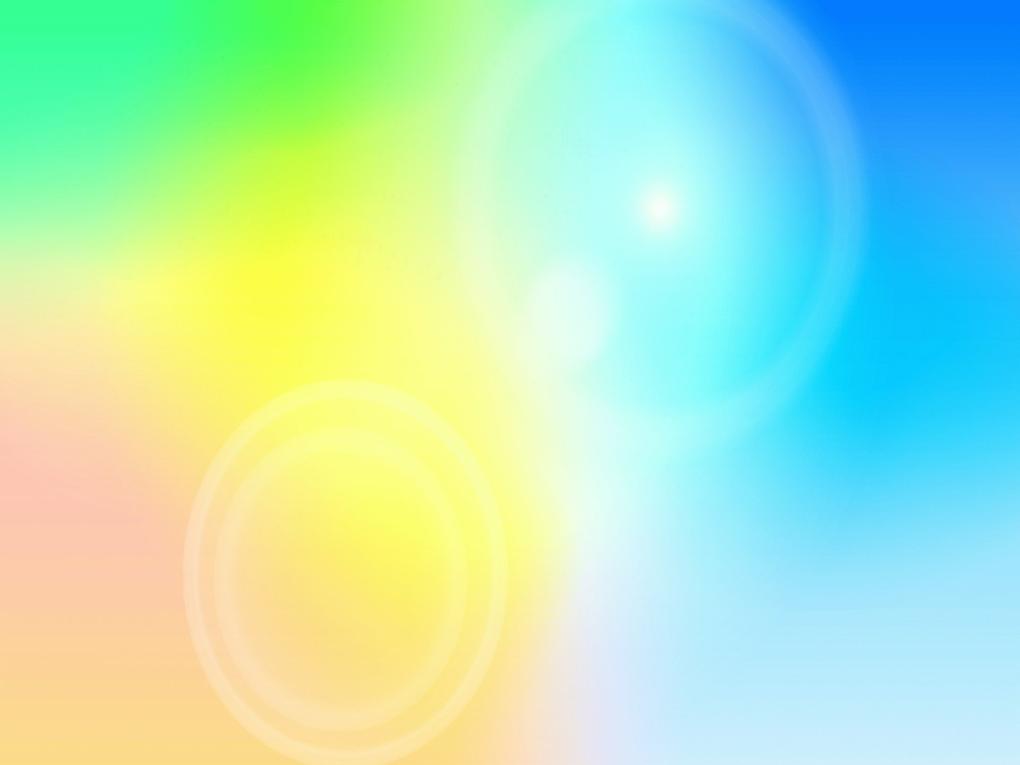 МАГАЗИН ЦВЕТОВ
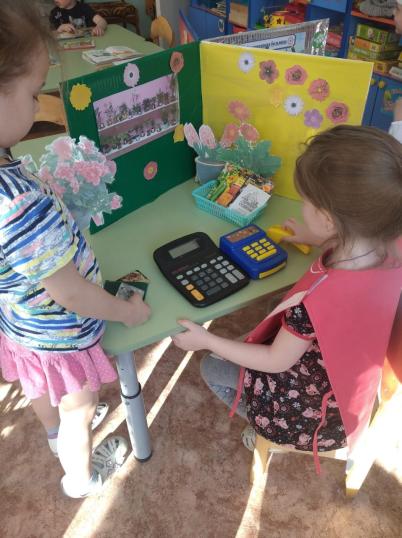 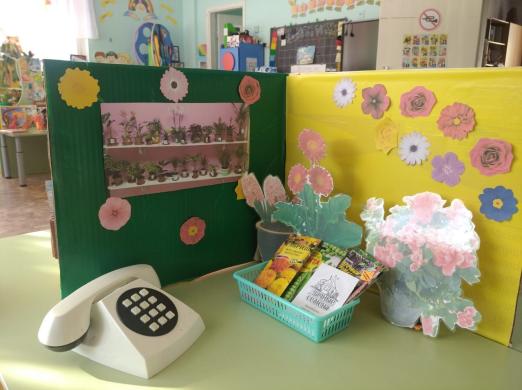 Вот цветочный магазин, 
Двери нам сейчас открыл
Снова розы распустились
И настурции цветут,
За фиалками ребята 
К продавцу сейчас придут.
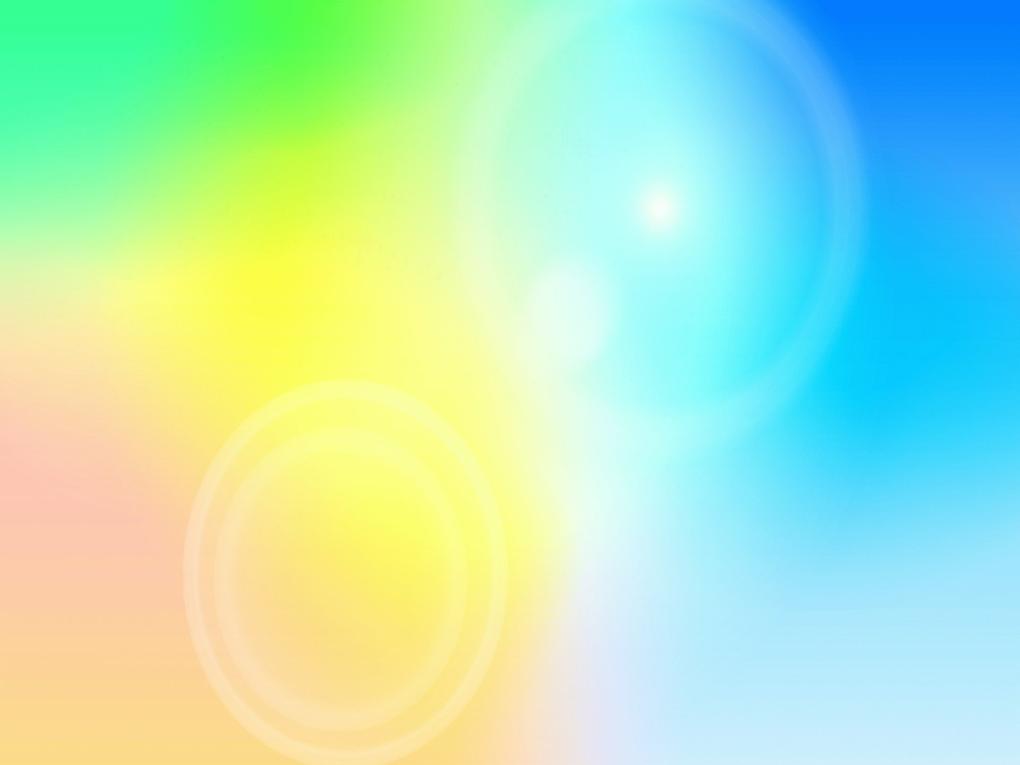 ЗООМАГАЗИН
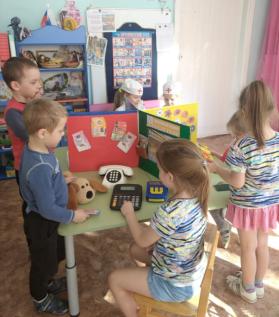 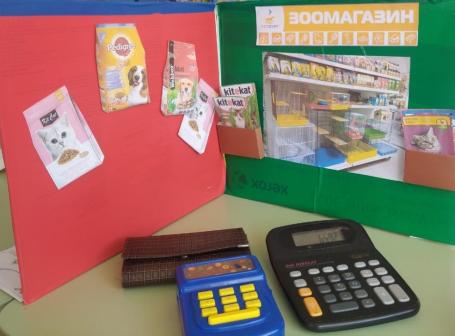 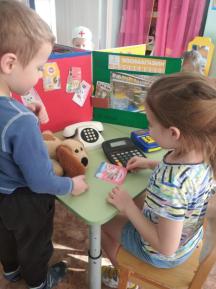 В торговом центре по соседству,
В ряду других такой один,
Открылся новый, интересный
И модный зоомагазин.
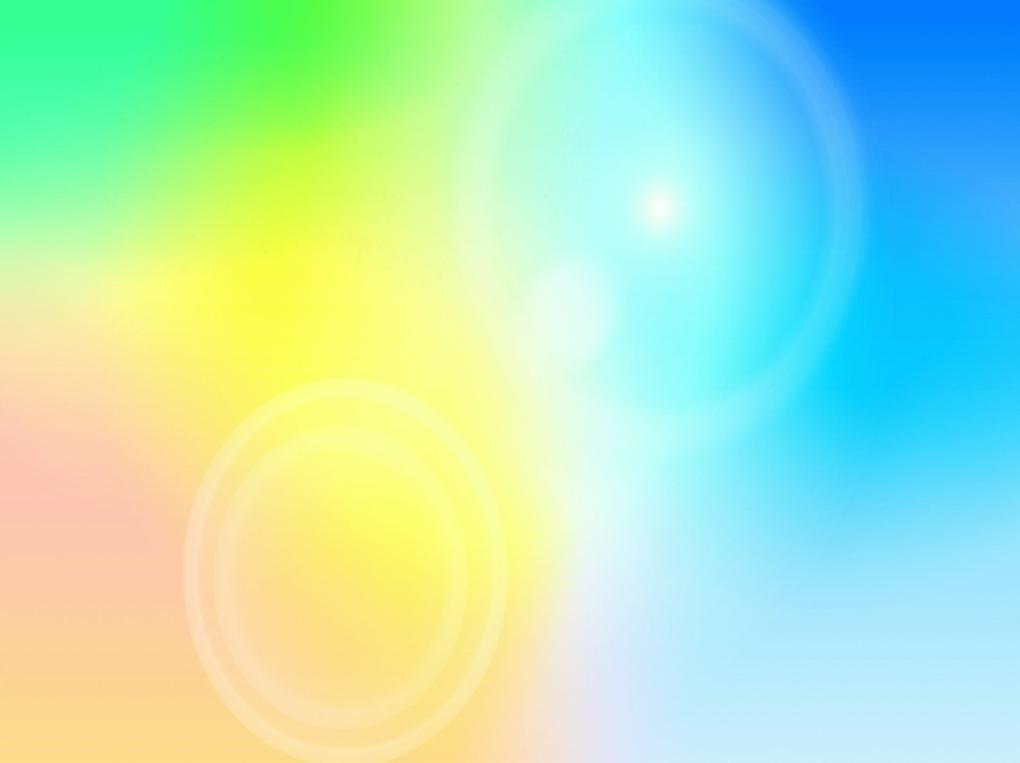 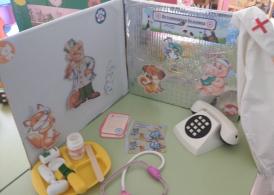 ВЕТЕРИНАРНАЯ БОЛЬНИЦА
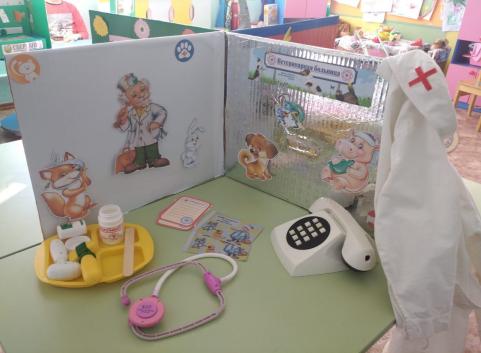 Если у собаки жар
Нужен ей ветеринар.
Он поможет излечиться
Даже тигру и волчице.
В нашей клинике, друзья,
Работают лучшие доктора!
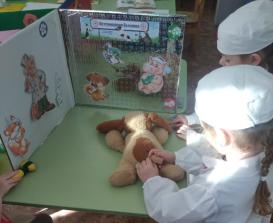 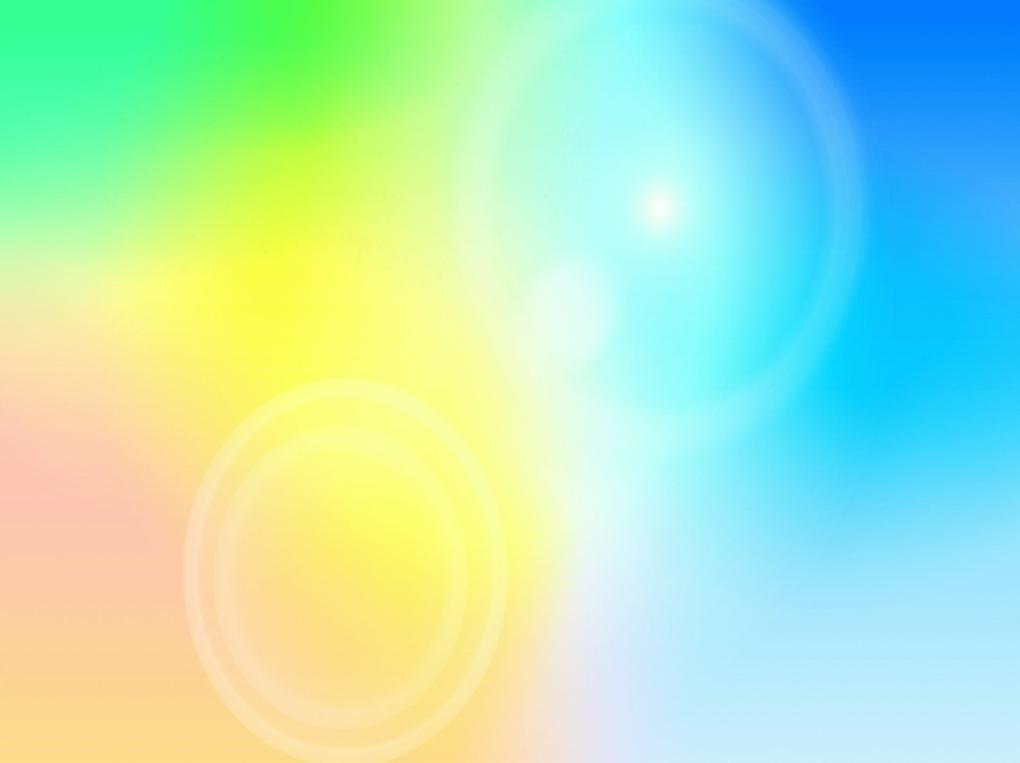 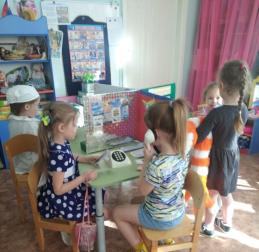 БЮРО  ПУТЕШЕСТВИЙ
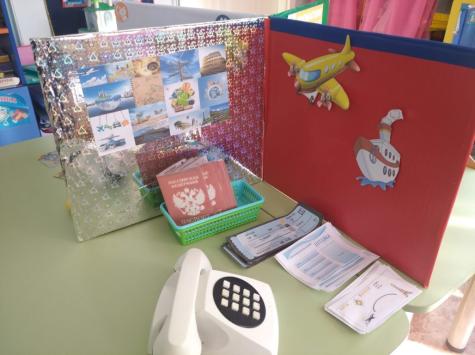 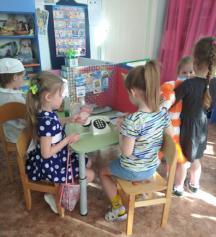 Под парусом иль в самолете,
Сапсане или же в походе —
На свете есть туризм везде,
Весь мир зовет в своей красе!
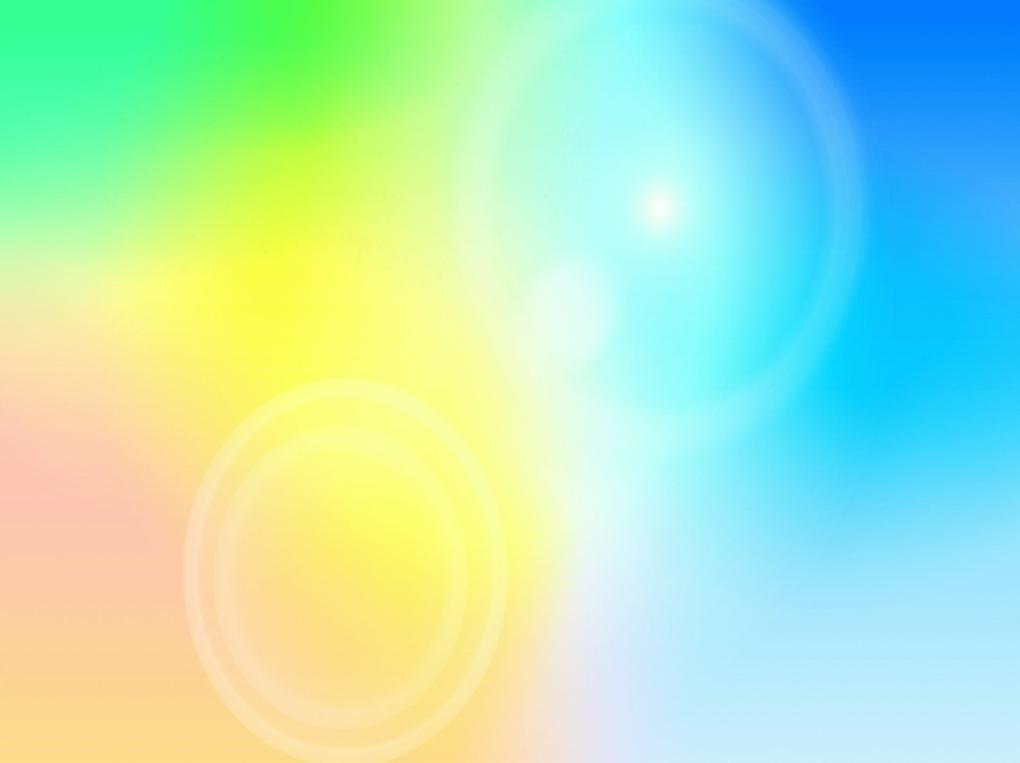 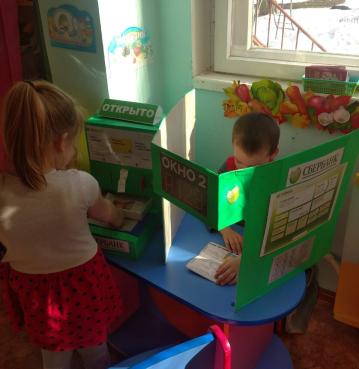 БАНК
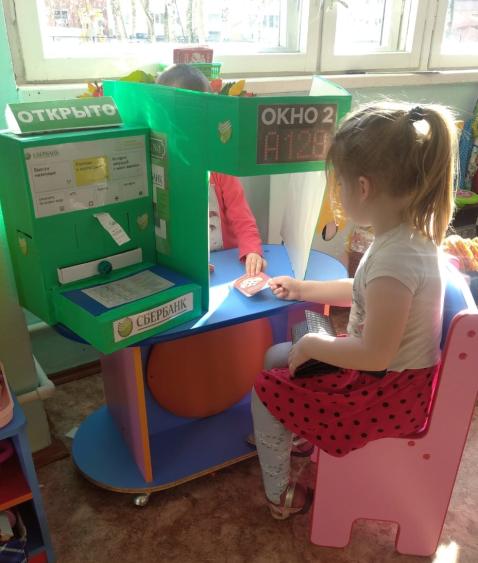 С экономикою нас,
Начали знакомить.
Что такое «вклад» и «банк»
Как деньги экономить.
Мы доход своей семьи
Вместе подсчитали.
Знаем цену всем вещам,
Что нам покупали.
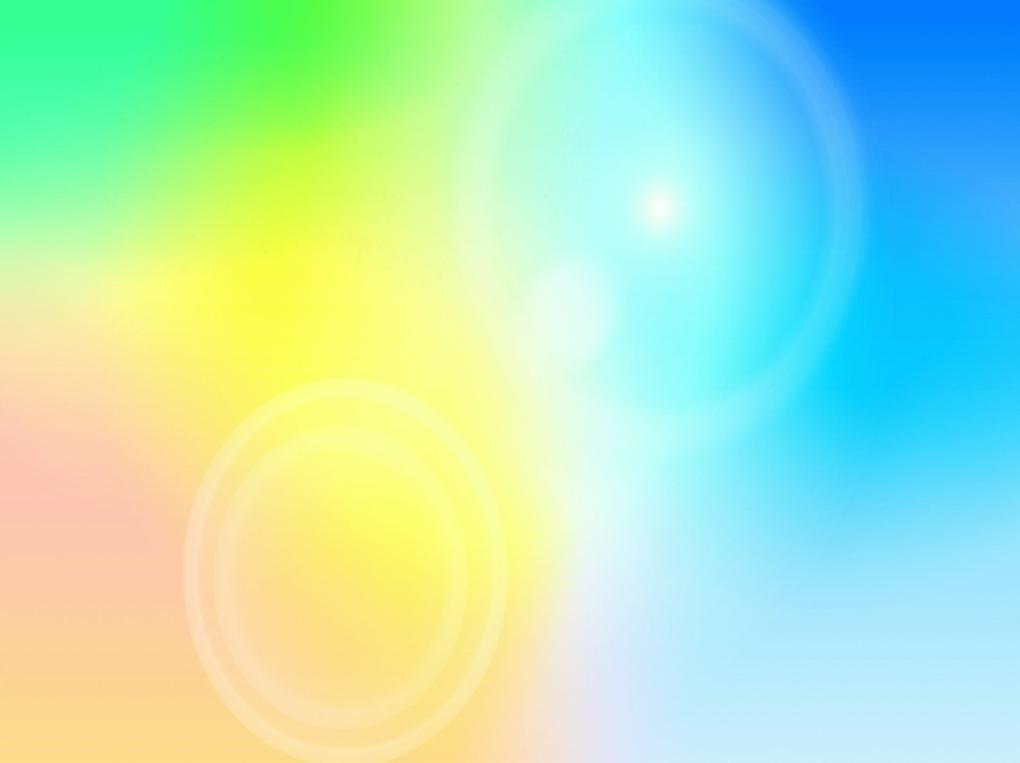 ИГРЫ  разные важны,
Игры разные нужны !
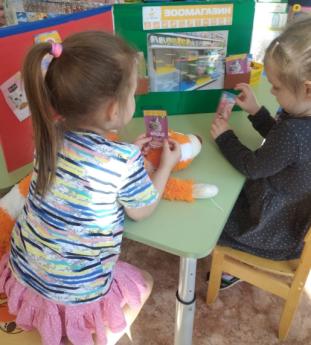 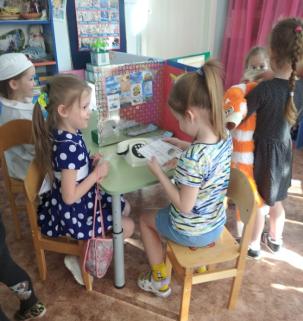 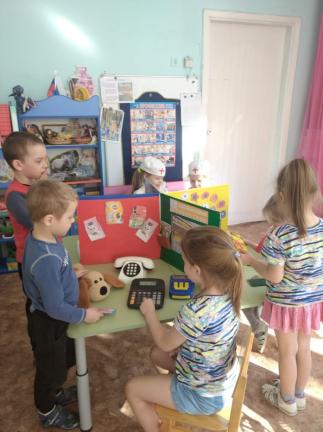 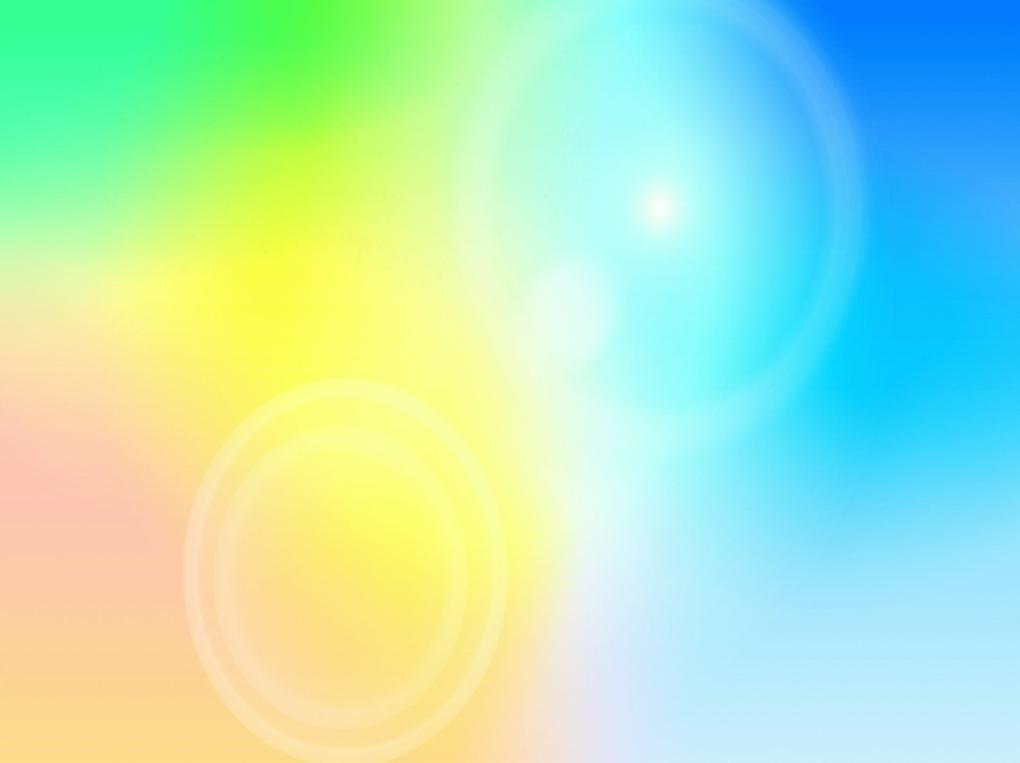 ШИРМА-МАРКЕР
ИГРОВОГОПРОСТРАНСТВА
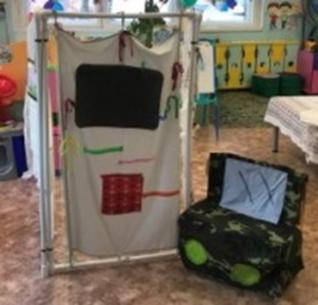 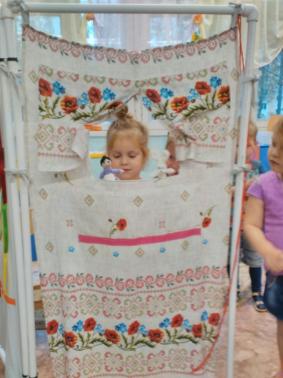 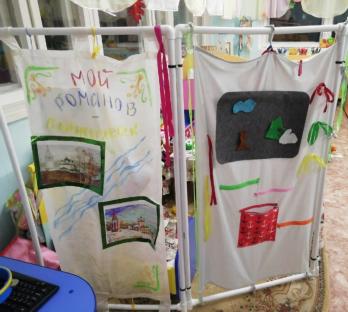 Ширма есть в группе у нас
Для ребят, но просто класс!
И театр, и тренажер, для фантазии простор.
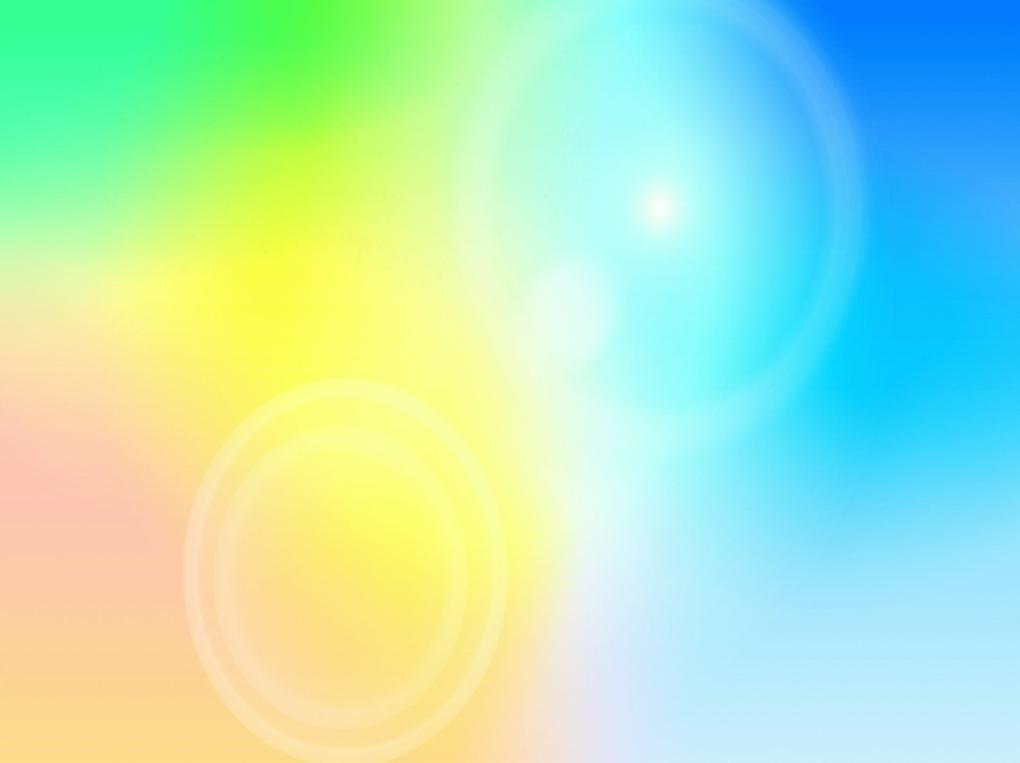 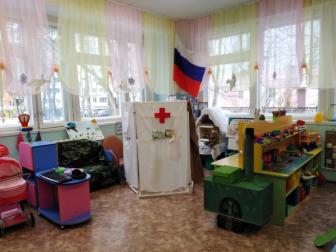 МЕДСАНБАТ
Вмиг ширма превращается
Из больницы в медсанбат отличный !
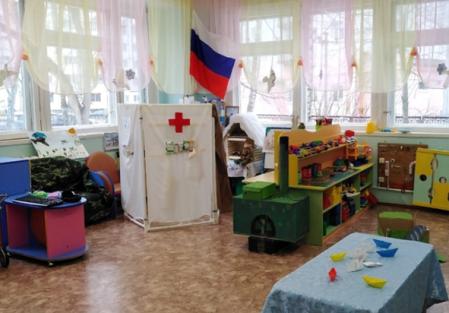 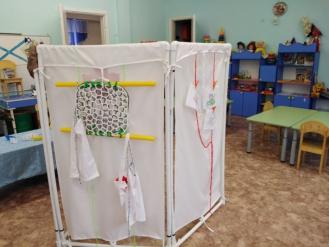 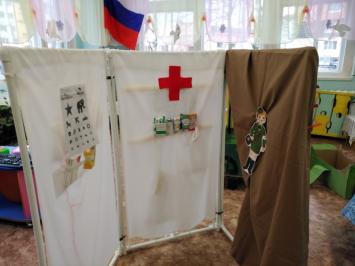 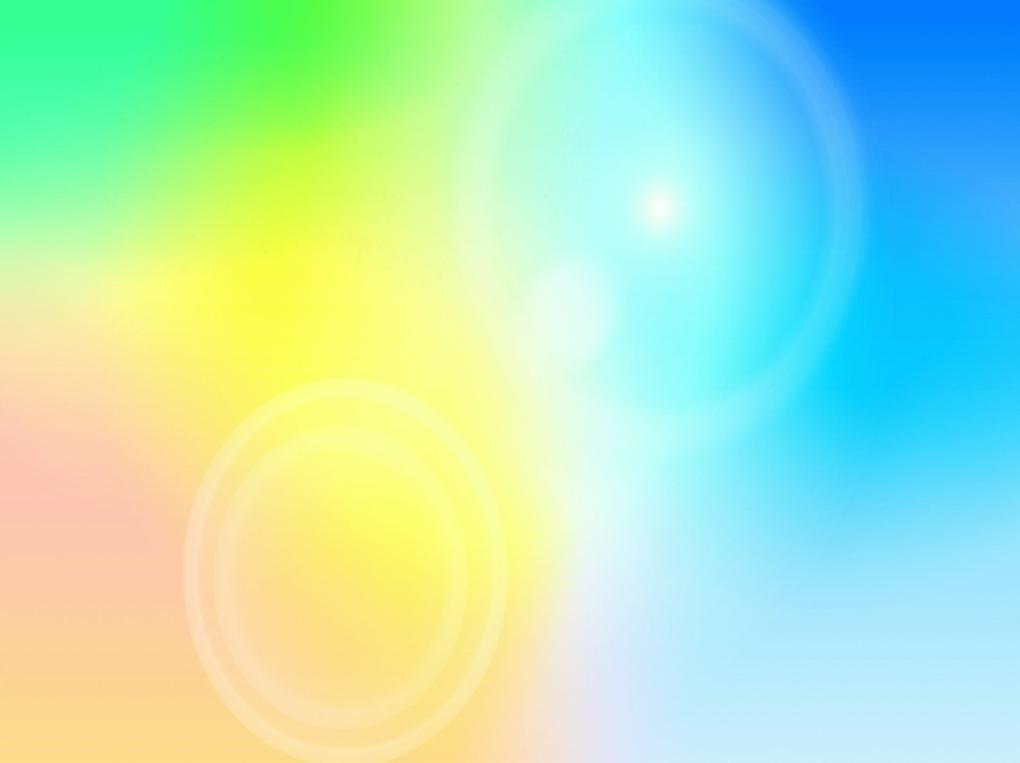 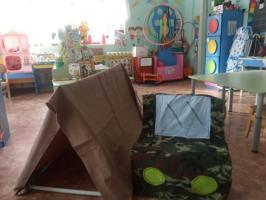 Ширма на бок положу,
В домик (палатку)ловко превращу!
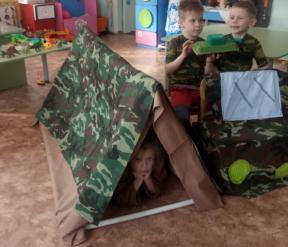 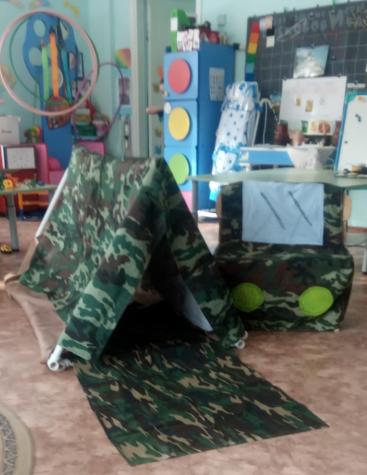 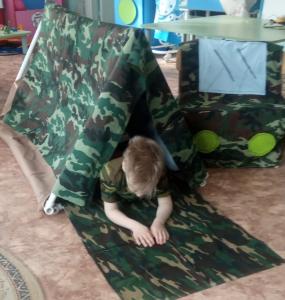 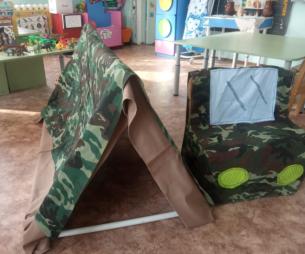 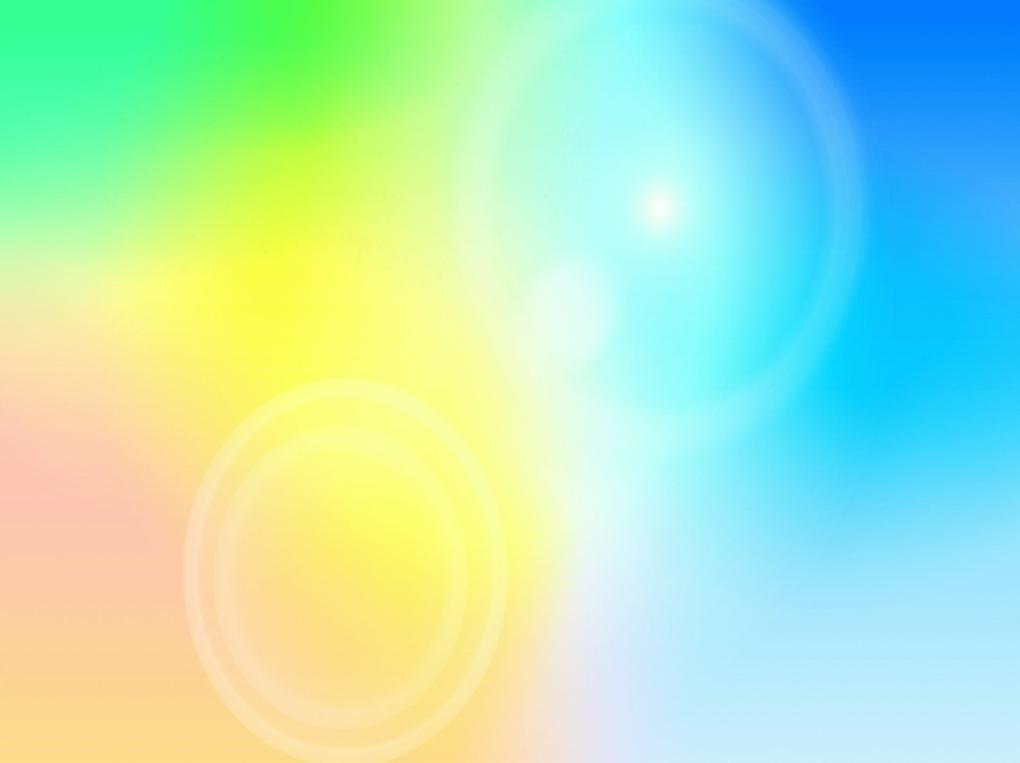 РАКЕТА
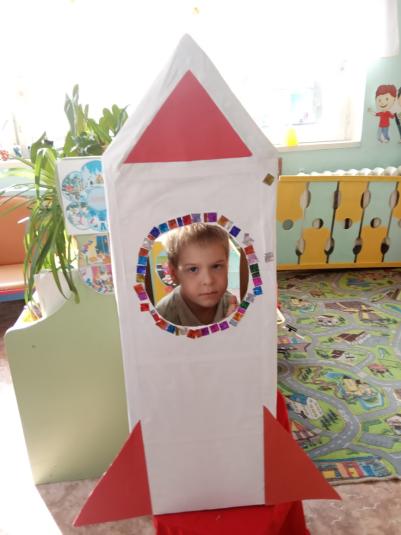 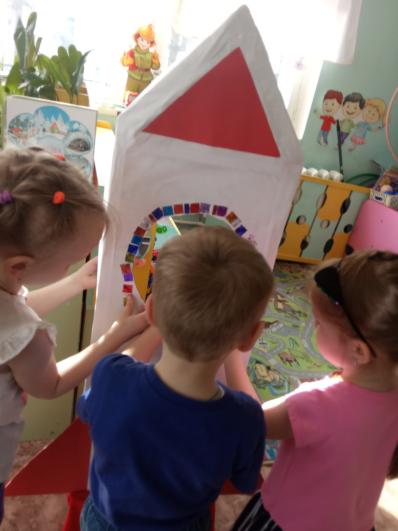 Если очень захотеть 
Можно к звездам полететь!
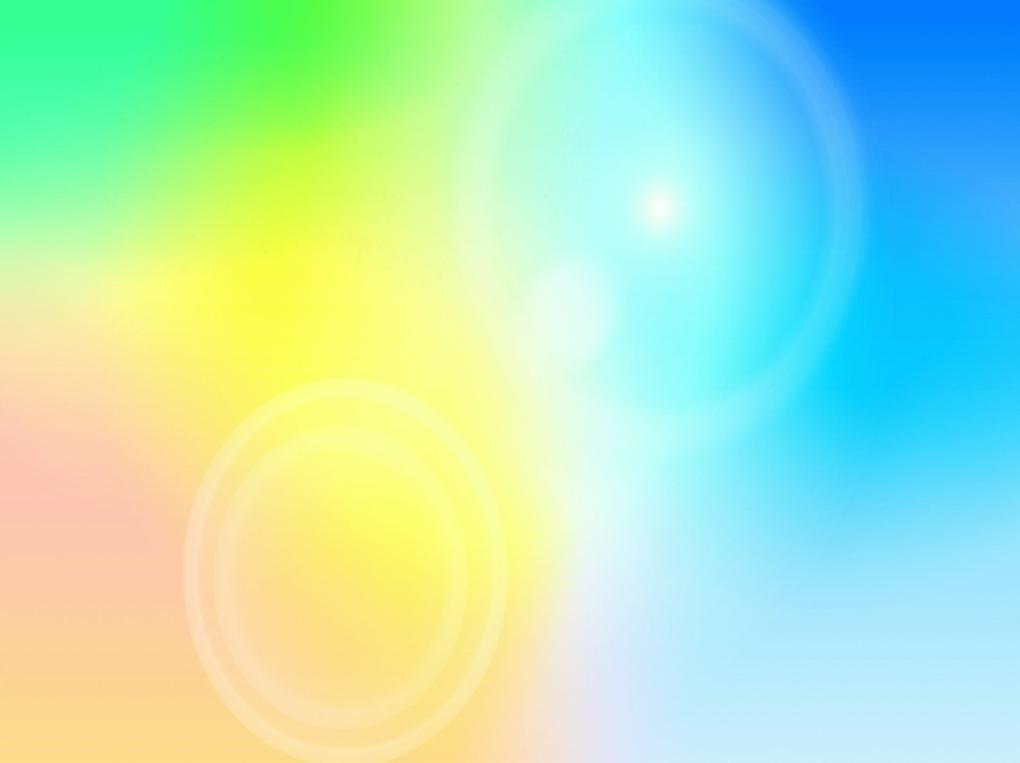 Маркеры, представленные в данной презентации
сделаны совместно с детьми и их родителями



СПАСИБО ЗА ВНИМАНИЕ!